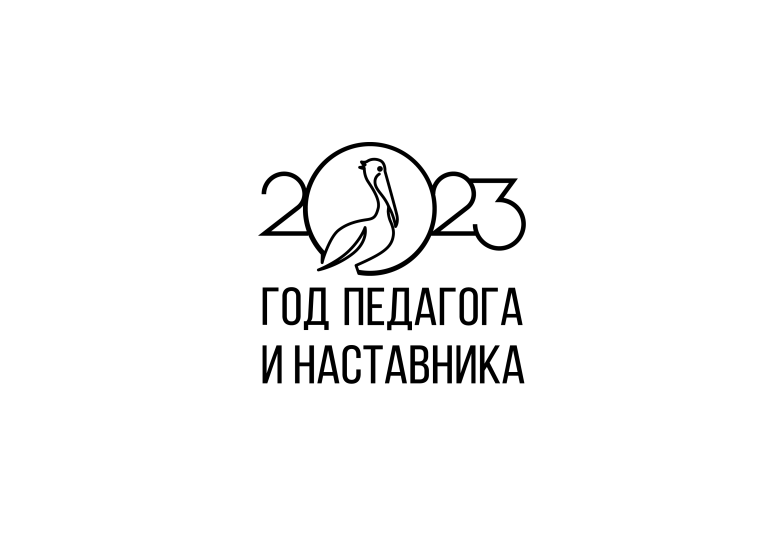 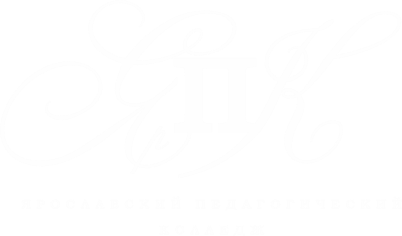 ГПОАУ ЯО Ярославский педагогический колледж
Межрегиональное научно-методическое событие «Тьюторская НЕконференция
«Шаги к учителю будущего: ценности и смыслы»

16-17 февраля 2023
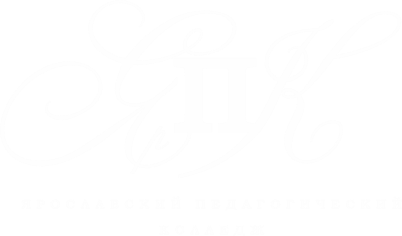 ГПОАУ ЯО Ярославский педагогический колледж
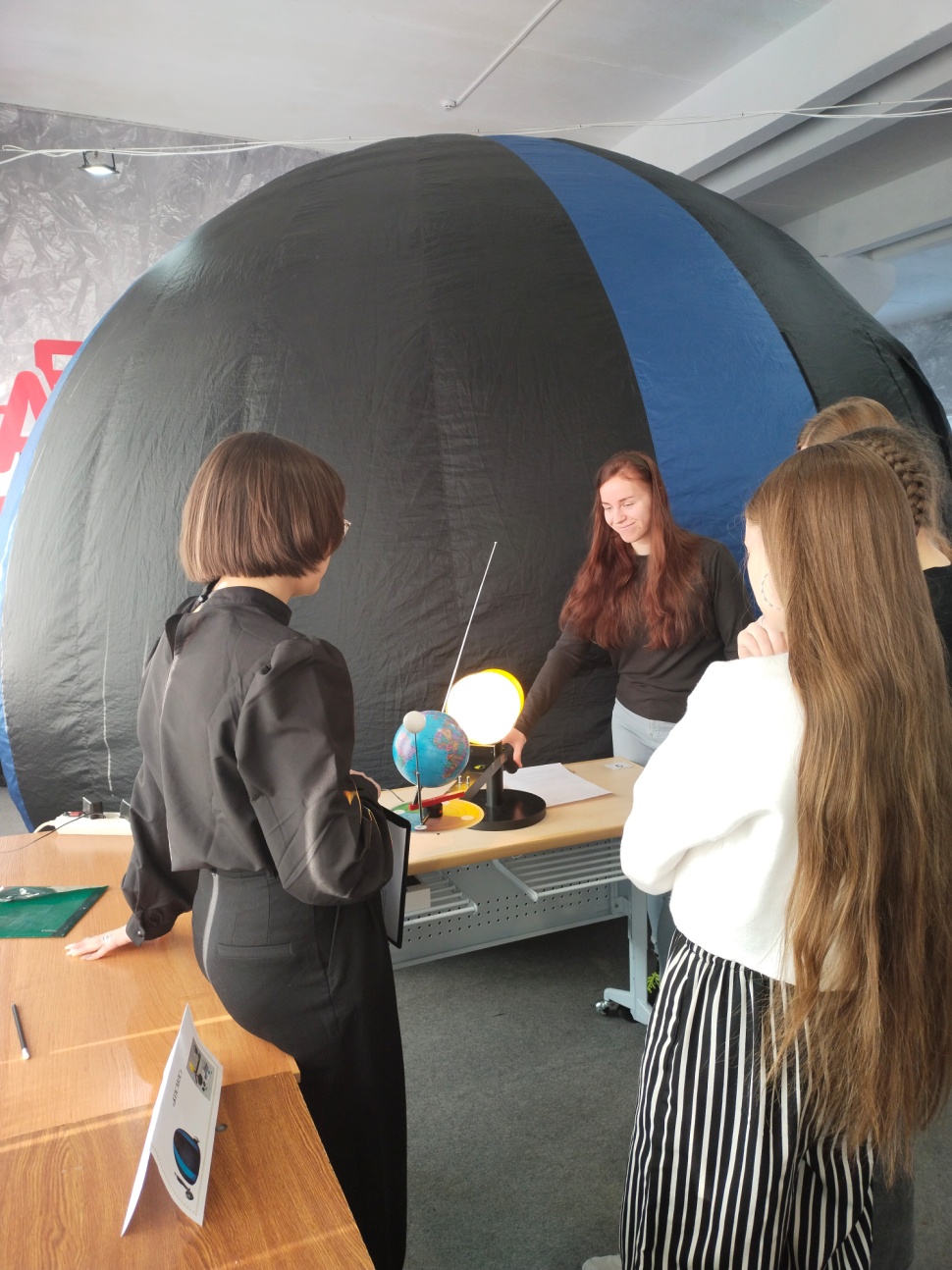 17 февраля студенты ЯГПУ                        им. К.Д. Ушинского были приглашены в Интеллектуальное кафе в Ярославский педагогический колледж. Интеллектуальное кафе - это открытое пространство для профессиональных проб будущих педагогов. Студенты рассматривали процессы или природные явления в рамках феномен-ориентированного обучения при помощи интерактивного оборудования, совершив еще один шаг навстречу познанию окружающего мира
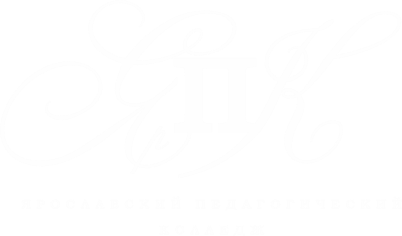 ГПОАУ ЯО Ярославский педагогический колледж
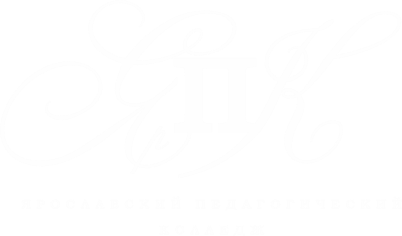 ГПОАУ ЯО Ярославский педагогический колледж
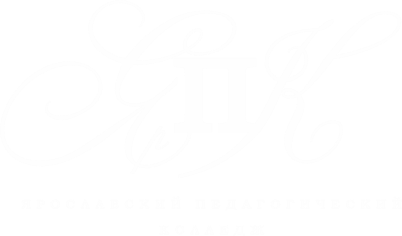 ГПОАУ ЯО Ярославский педагогический колледж
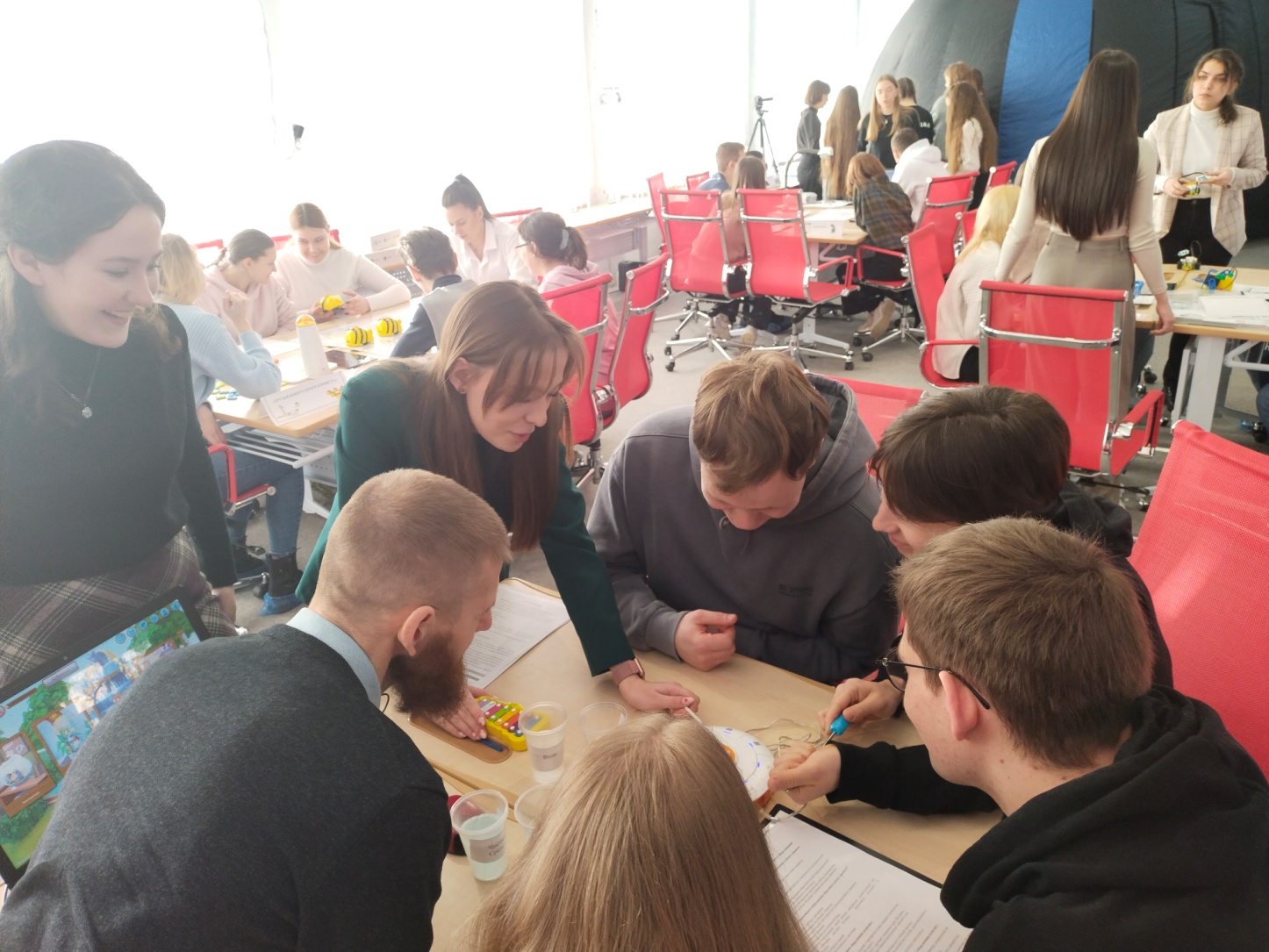 Студенты IV курса специальности «Преподавание в начальных классах» под руководством преподавателя В.В. Синициной познакомили участников мероприятия с современным интерактивным оборудованием, которое способно решить проблему расстояния и времени при решении образовательных задач и изменить культуру подачи материала
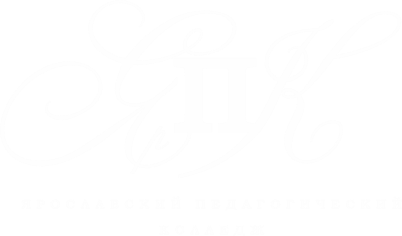 ГПОАУ ЯО Ярославский педагогический колледж
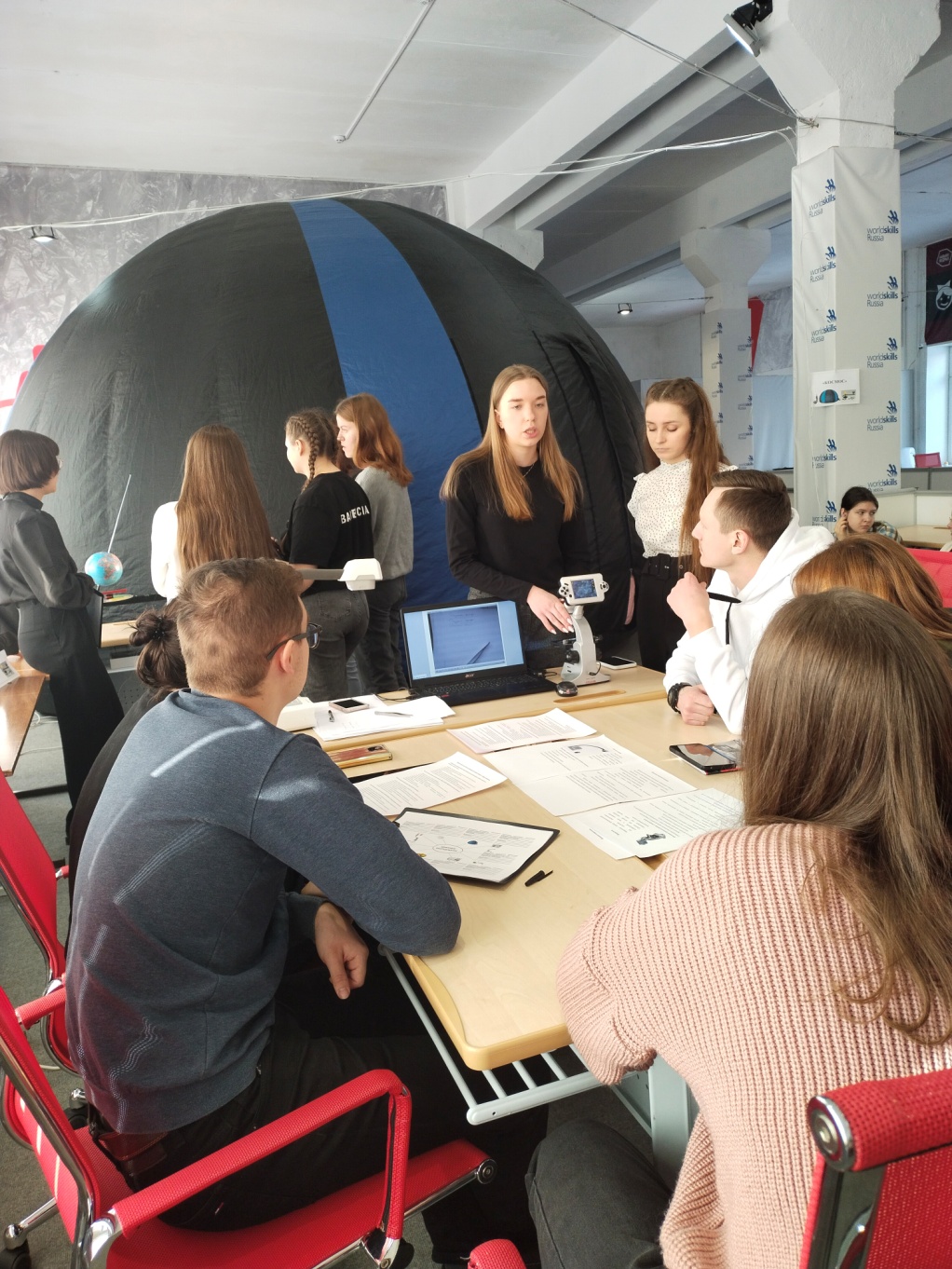 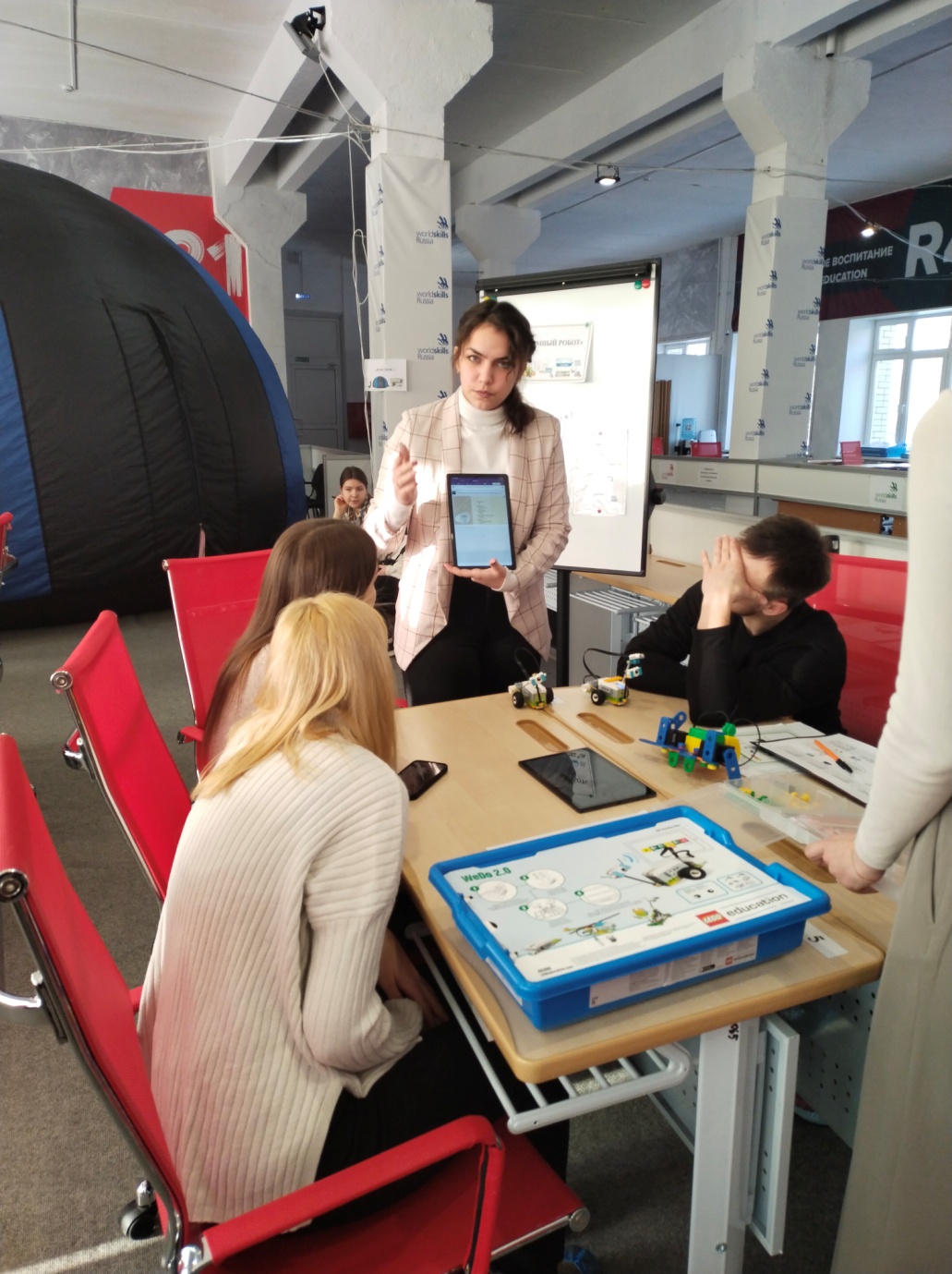 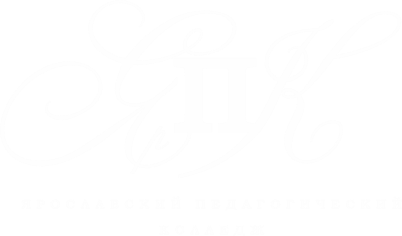 ГПОАУ ЯО Ярославский педагогический колледж
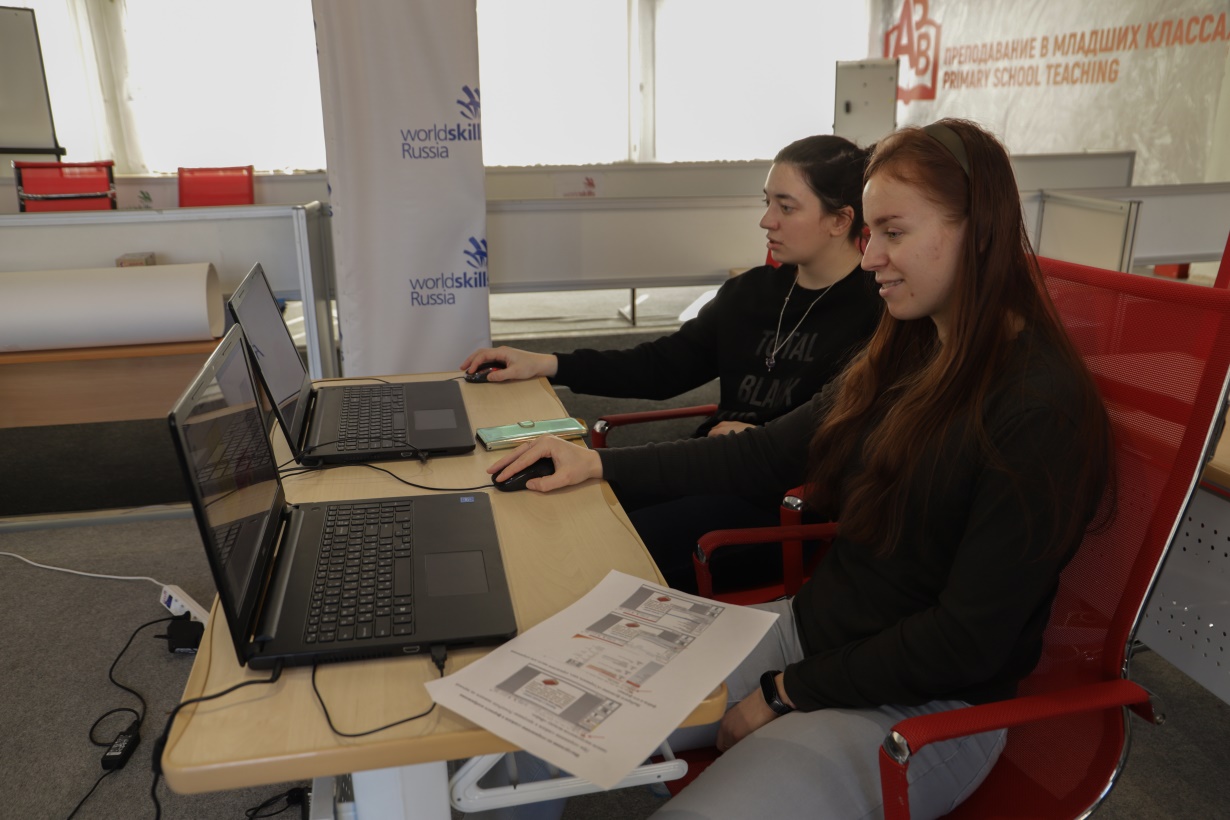 Студенты II курса специальности «Дошкольное образование»  провели мастер-класс по созданию образовательного веб-квеста «Сказки и рассказы К.Д. Ушинского»
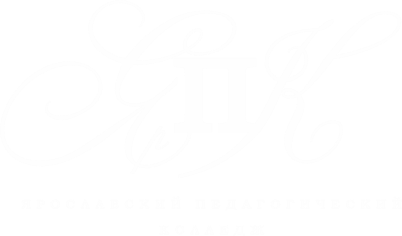 ГПОАУ ЯО Ярославский педагогический колледж
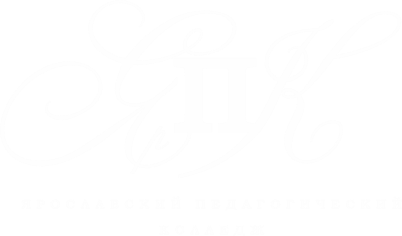 ГПОАУ ЯО Ярославский педагогический колледж
Образовательный веб-квест  -   интерактивная форма подачи любого материала, которая с легкостью привлекает внимание обучающихся
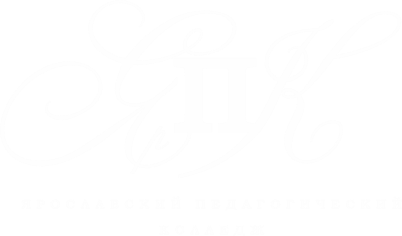 ГПОАУ ЯО Ярославский педагогический колледж
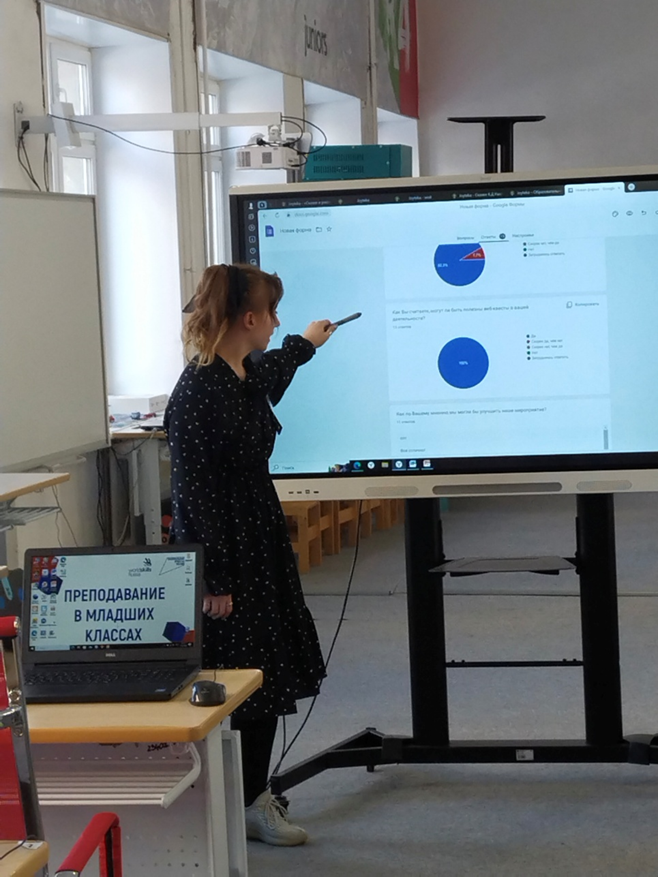 Опрос участников по завершению мероприятий показал, что гостям понравился нестандартный подход к процессу обучения. Студенты получили незабываемый опыт построения коммуникации с различной целевой аудиторией, что является значимым в практической подготовке специалиста
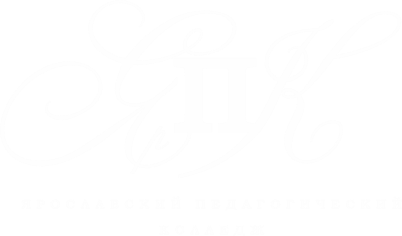 ГПОАУ ЯО Ярославский педагогический колледж
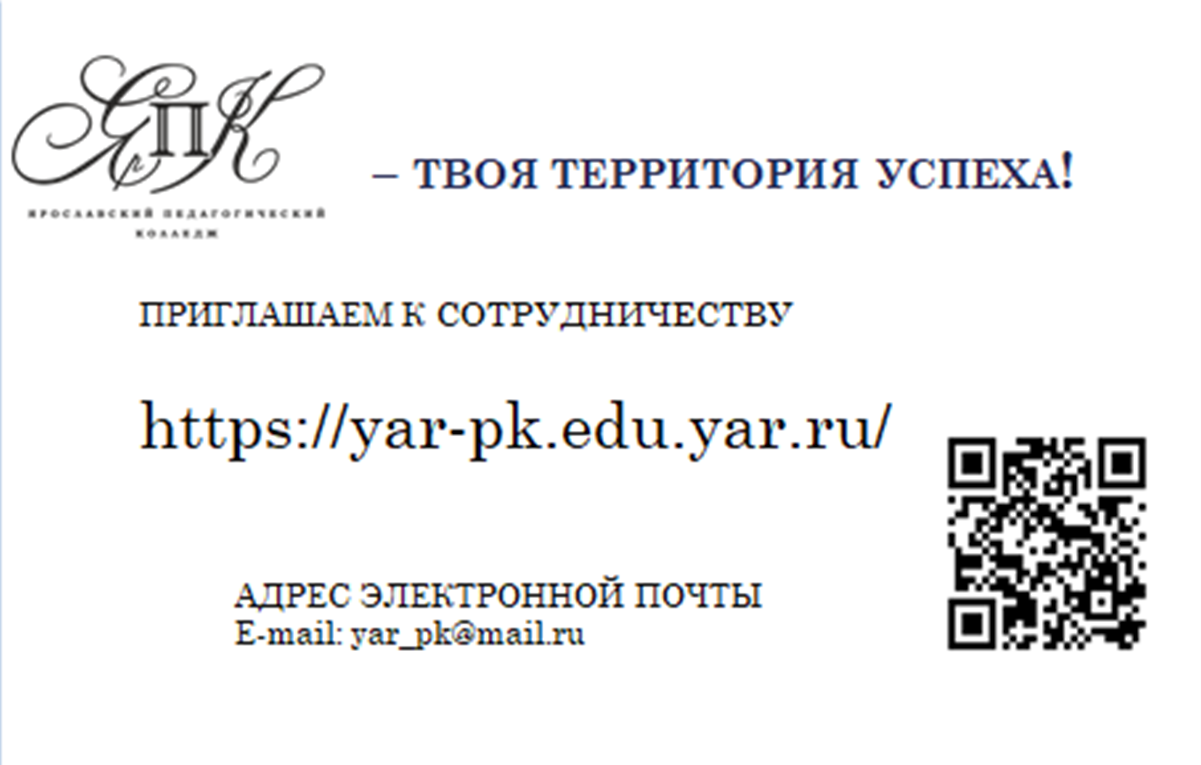 Спасибо за мание!